Метапредметные результаты
Компетентностно-ориентированные задания
Предмет: Русский язык
Учитель: Солдатова Н.О.
Регулятивные
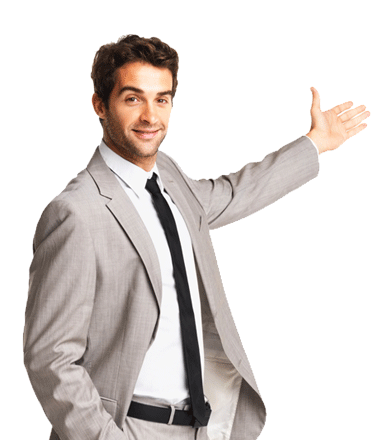 ФГОС
Характеристика задания: Русский язык, 9 классТема: Чередование гласной в корне словаКлючевая компетентность: регулятивная
Стимул 
 	- Разговор на перемене учениц  9 класса.
	- Эти корни с чередованием гласных выучить невозможно! Их так много!
	- По-моему, ты преувеличиваешь, нужно просто запомнить алгоритм работы.
	- Поможешь мне??
Задачная формулировка
Помогите ученице восстановить алгоритм работы и с его помощью вставьте в слова пропущенные буквы.
Источник
	Алгоритм:
1. Выделяем корень.
2.   ?
3.   ?
4. Вставляем букву
	Слова:
Заск..чить, бл..снуть, выр..щенный, зам..реть от восторга, зам..рать от счастья, прим..рять соперников, непромокаемый, подр..внять     клумбу,     обм..кнуть     перо, р.. сток,     блистательное исполнение, подравняться в строю.
Инструмент проверки ( информация для учителя)
Умение  выделять корень	
Умение определять лексическое значение корня
Причина выбора  гласной	
Умение обосновывать выбор «лишнего» слова